«Каллиграфическая минутка на уроках русского языка в начальной школе»Часть II
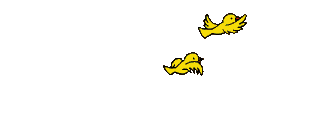 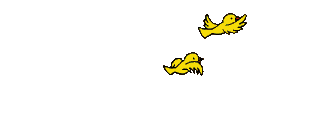 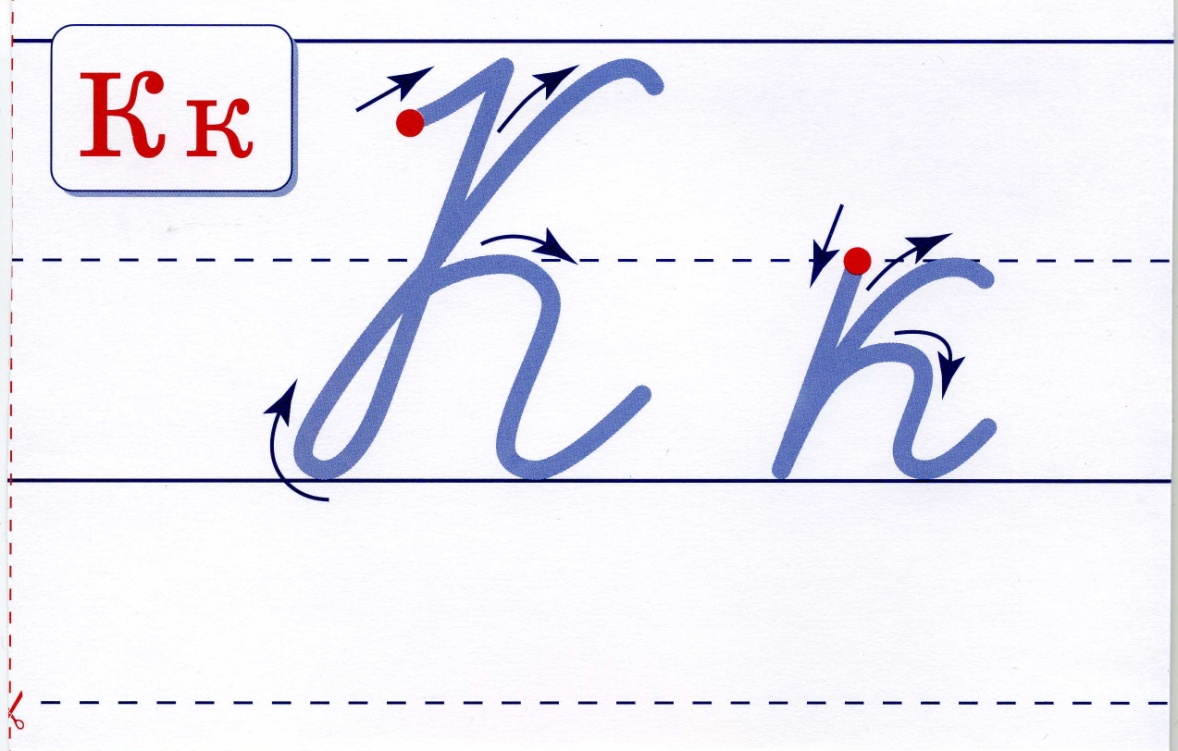 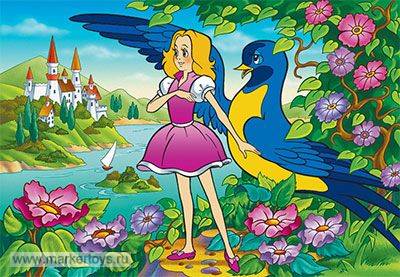 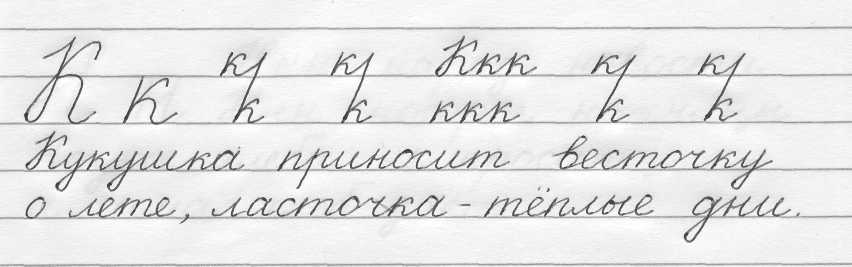 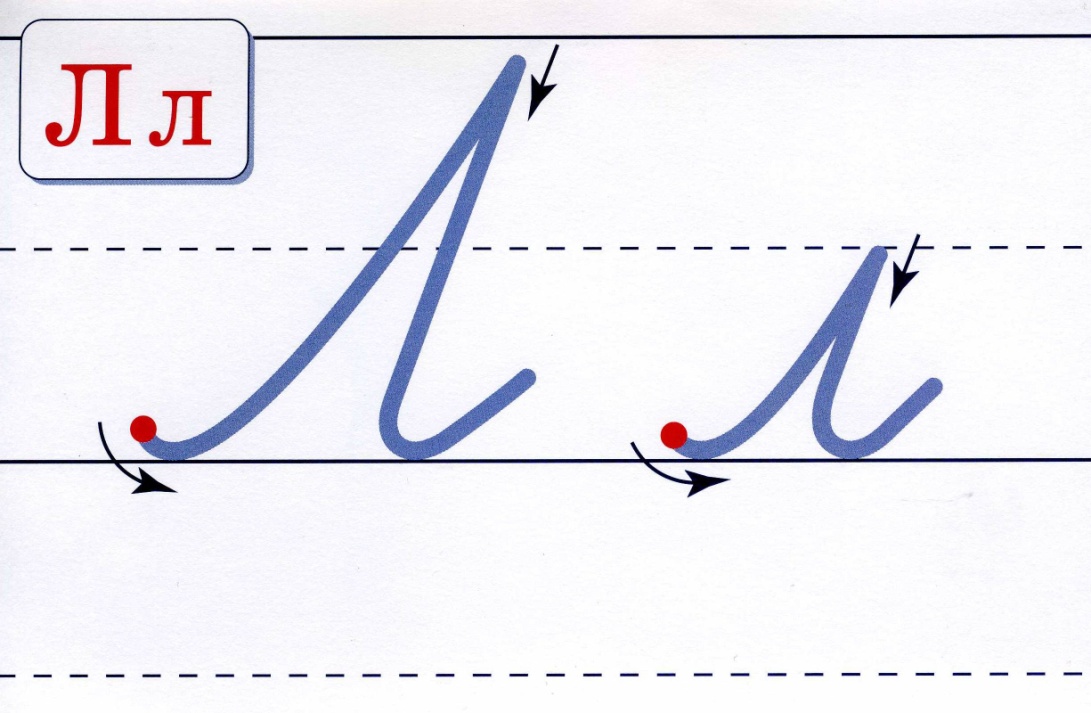 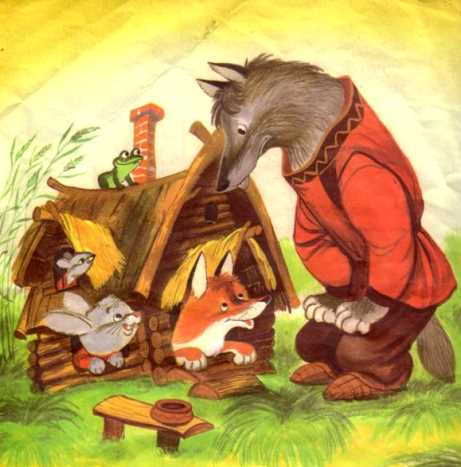 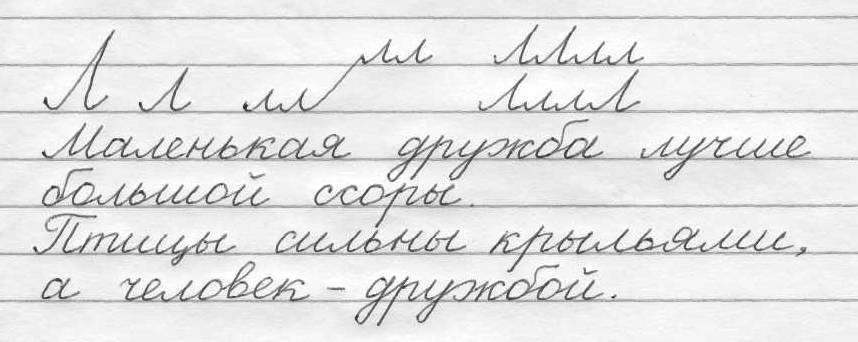 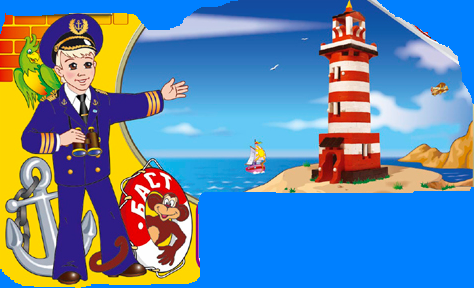 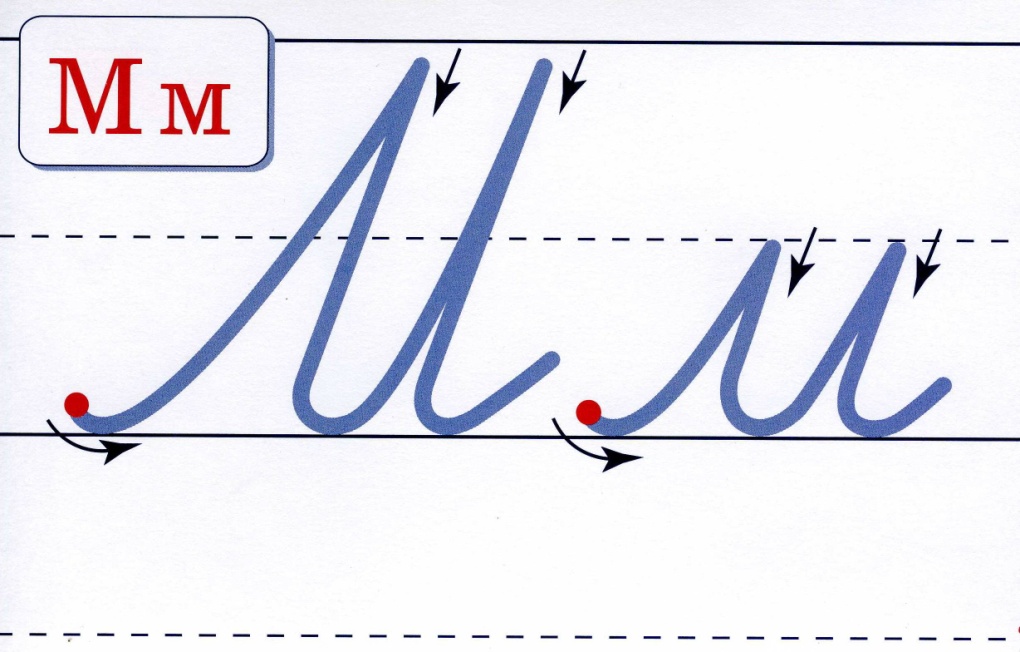 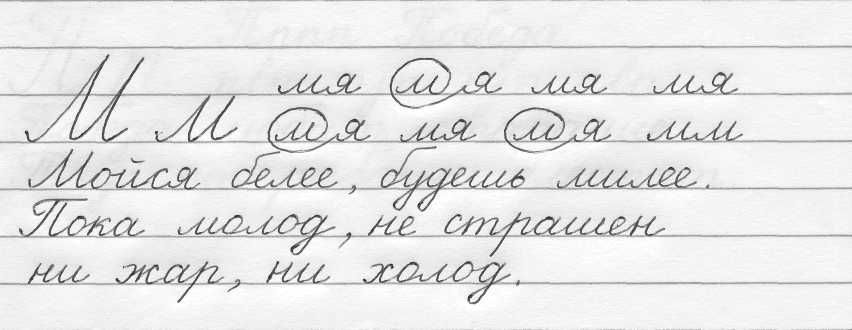 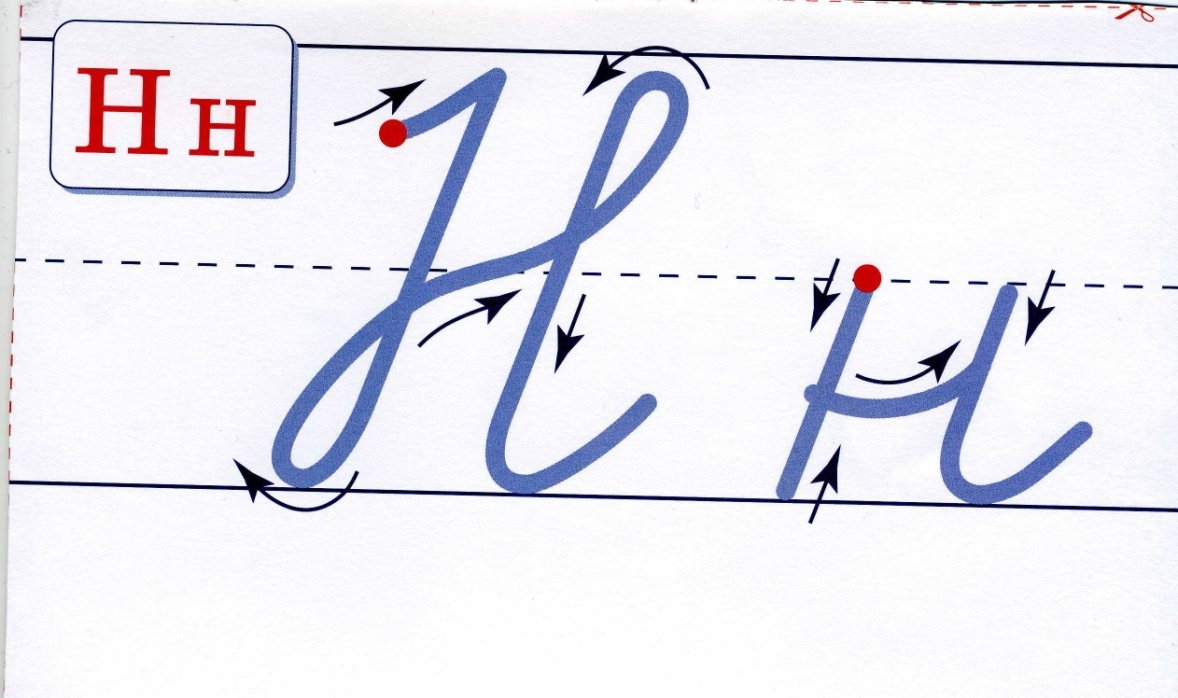 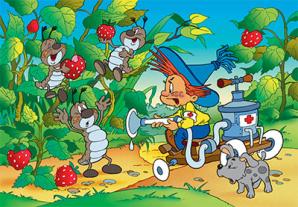 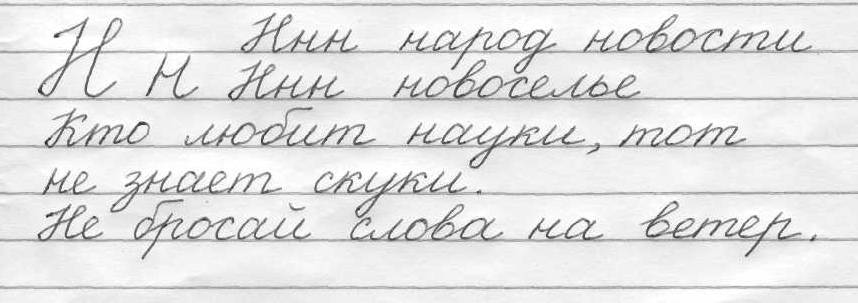 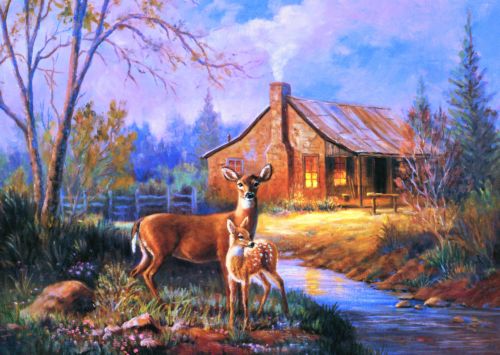 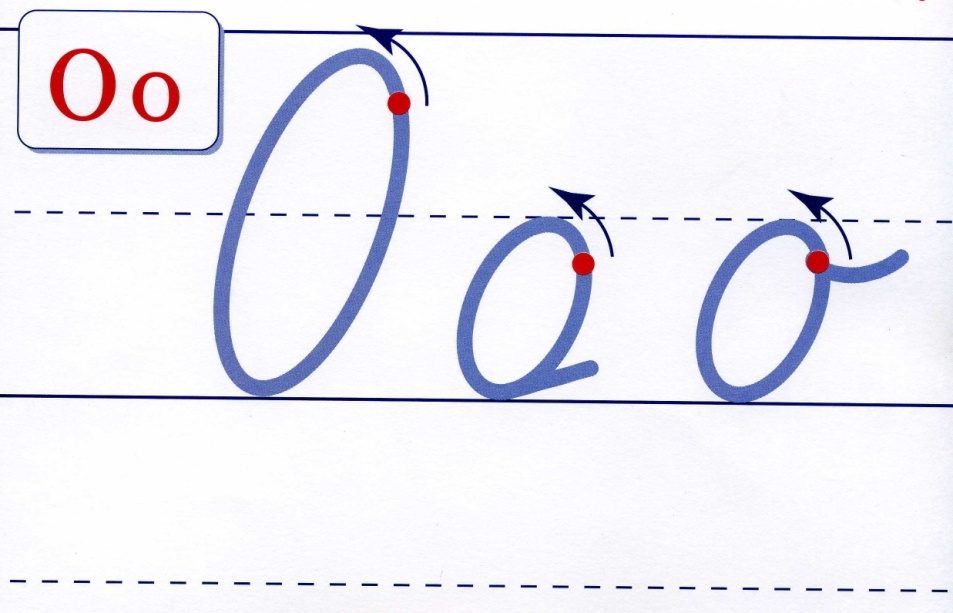 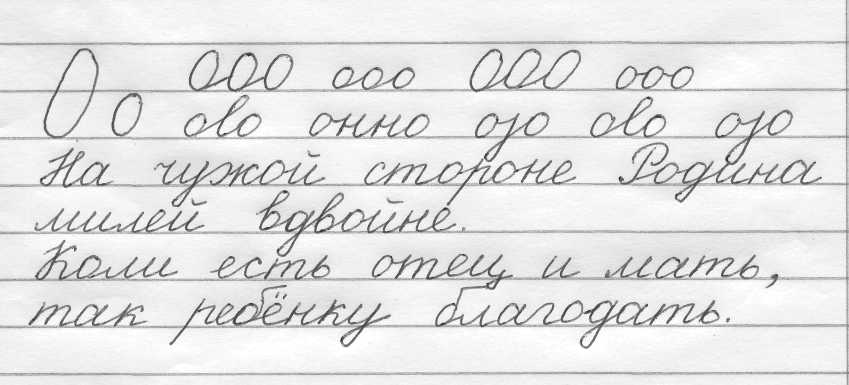 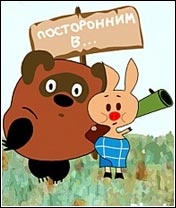 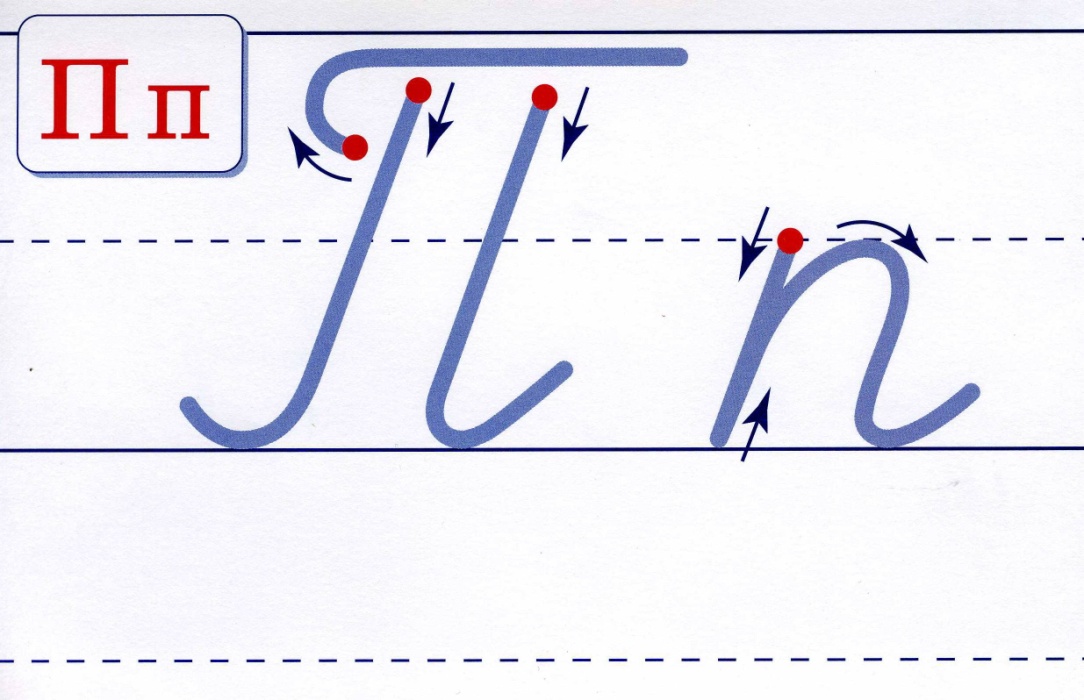 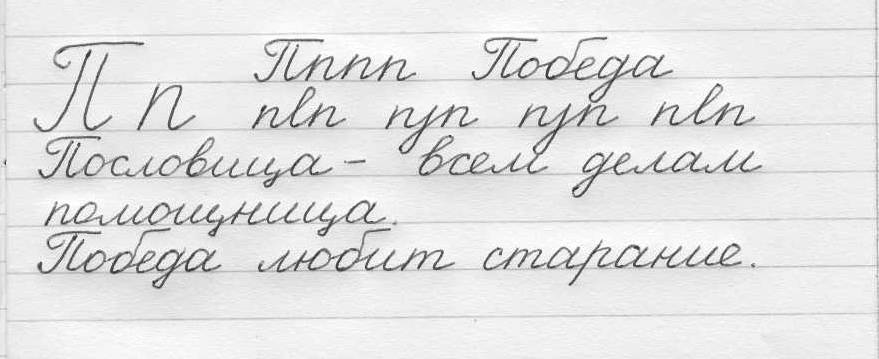 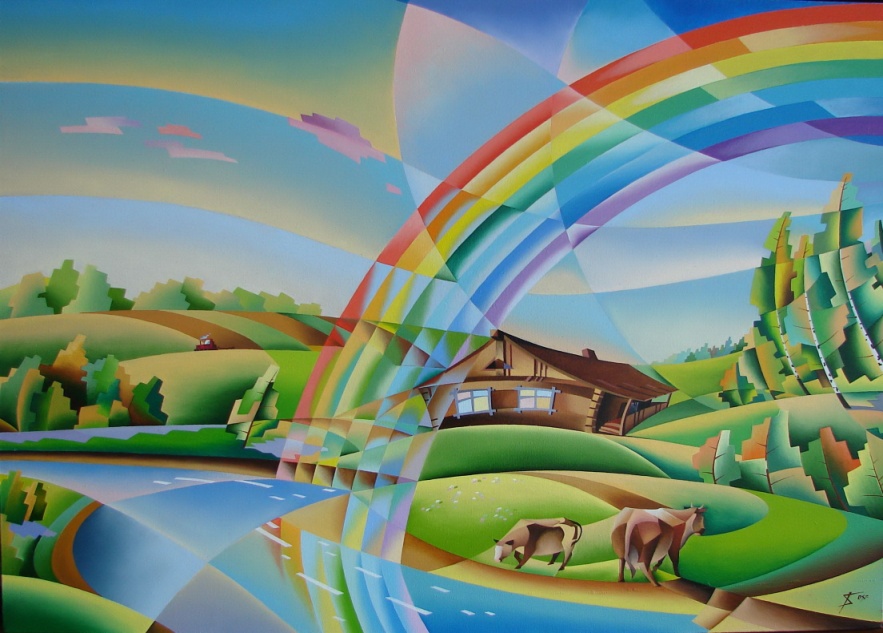 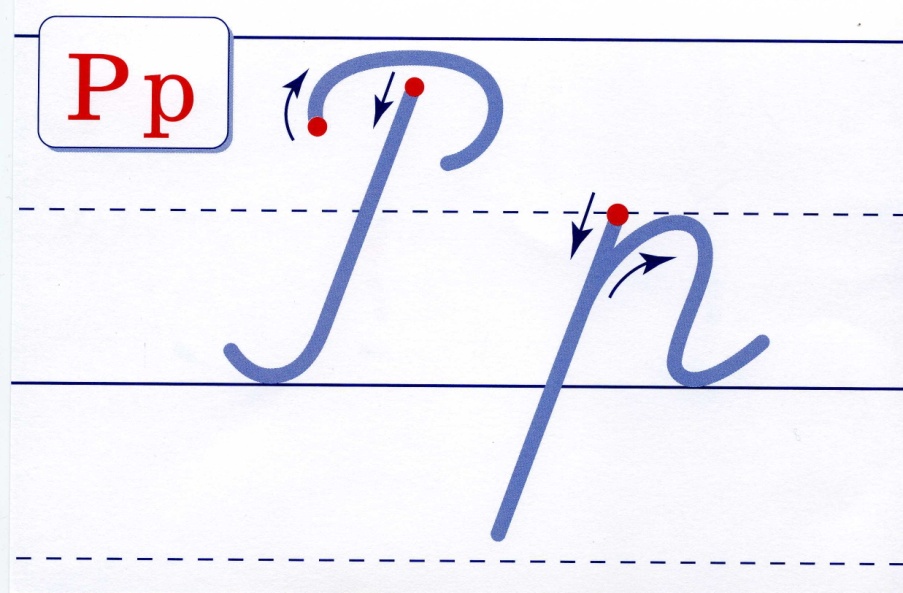 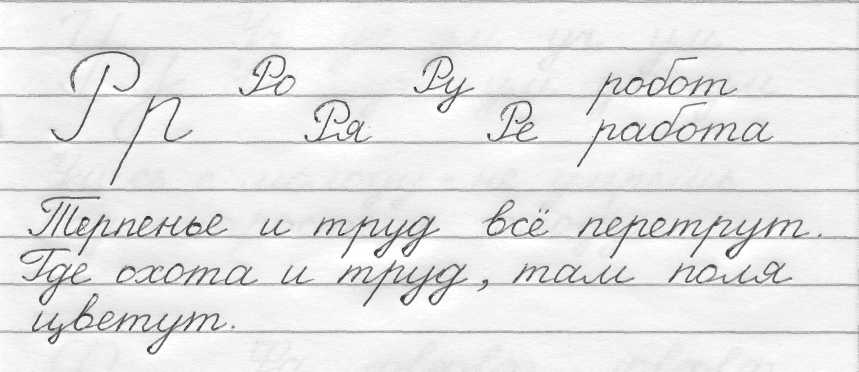 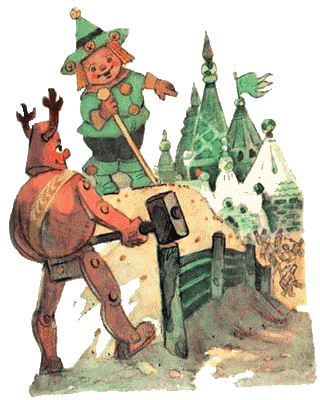 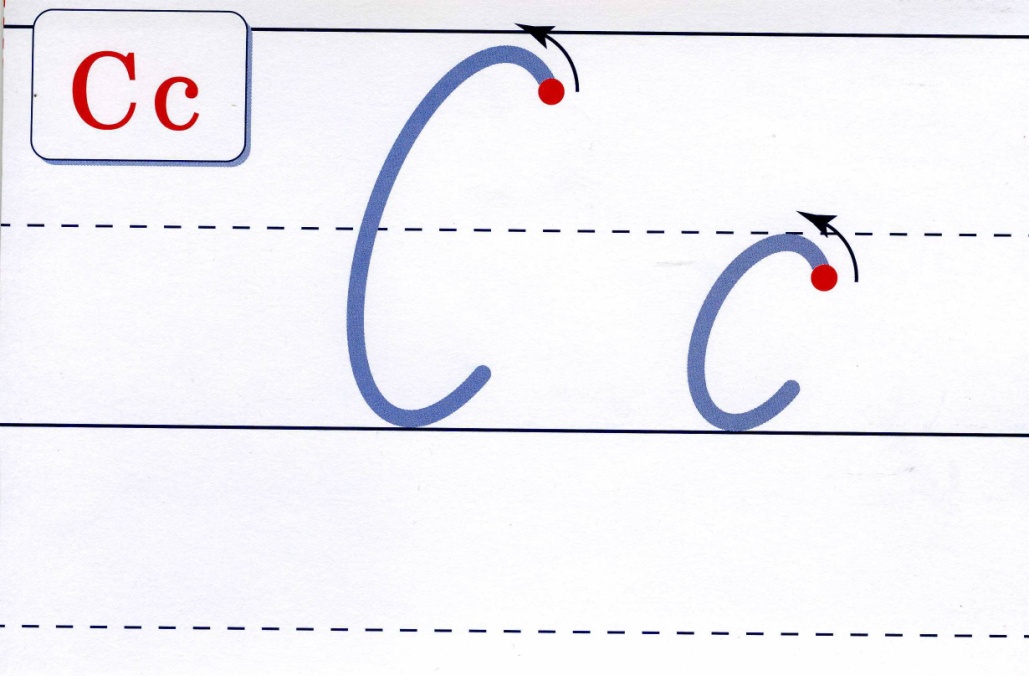 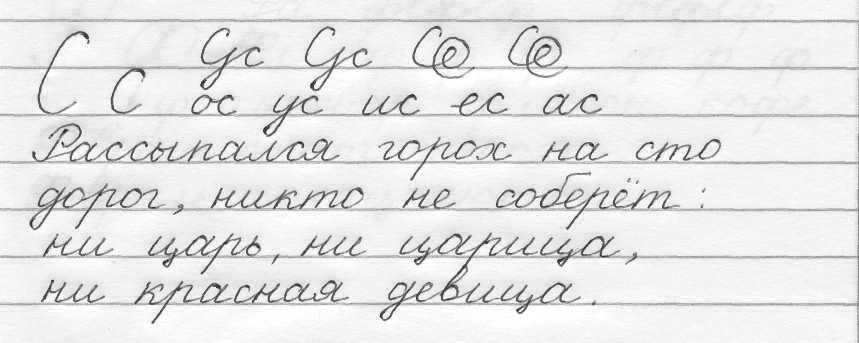 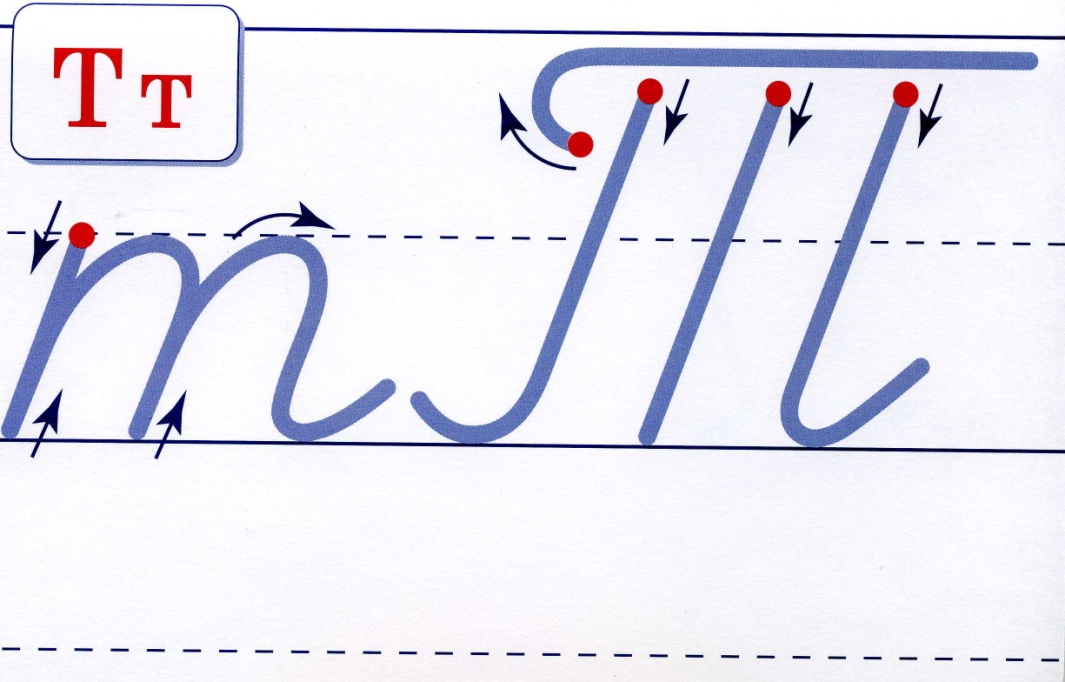 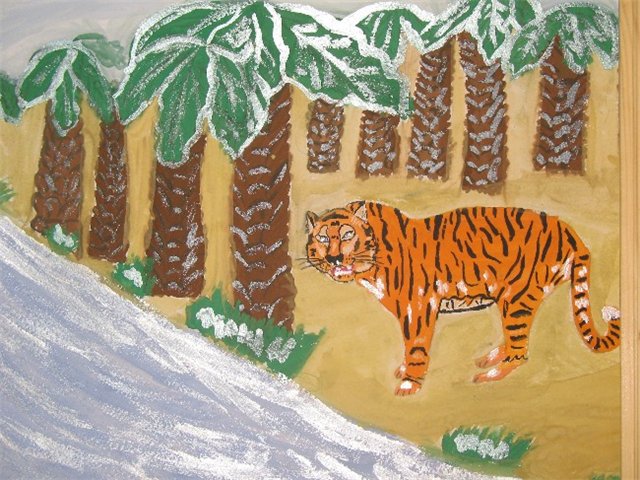 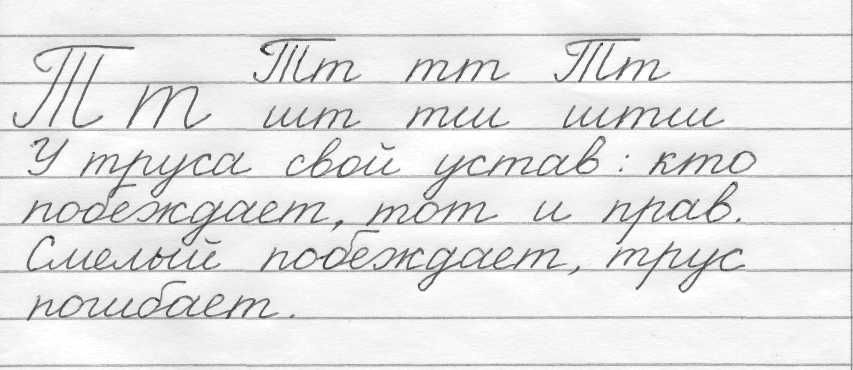 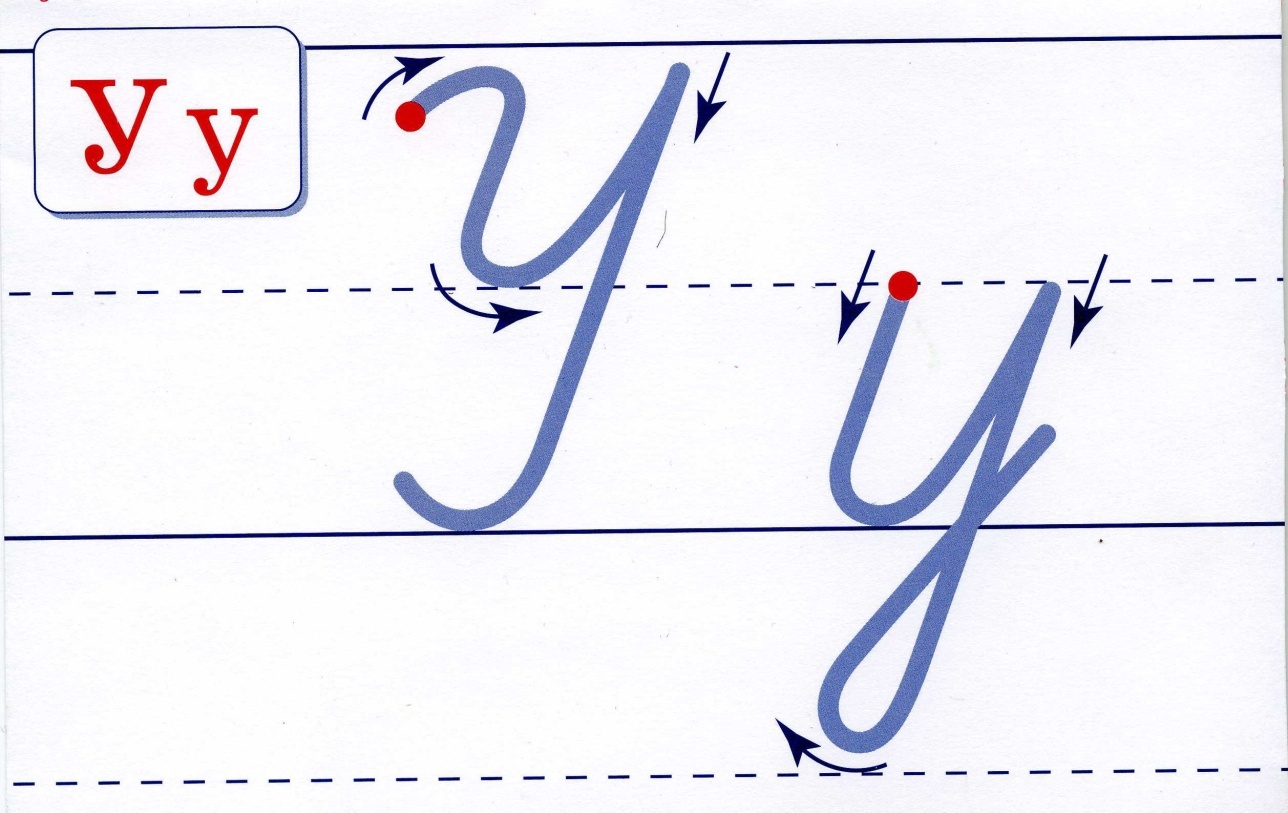 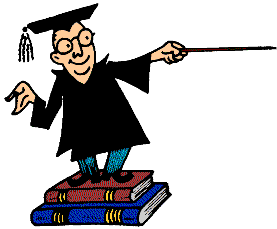 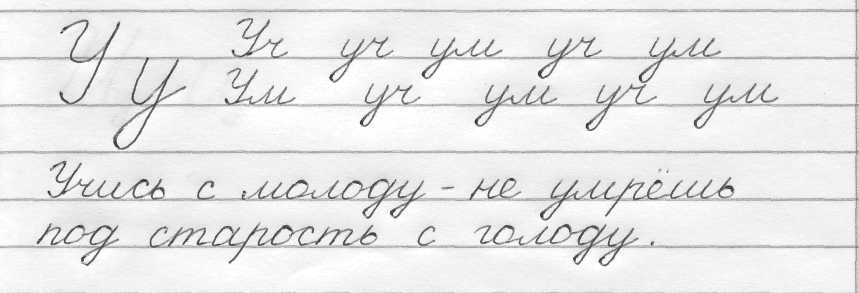 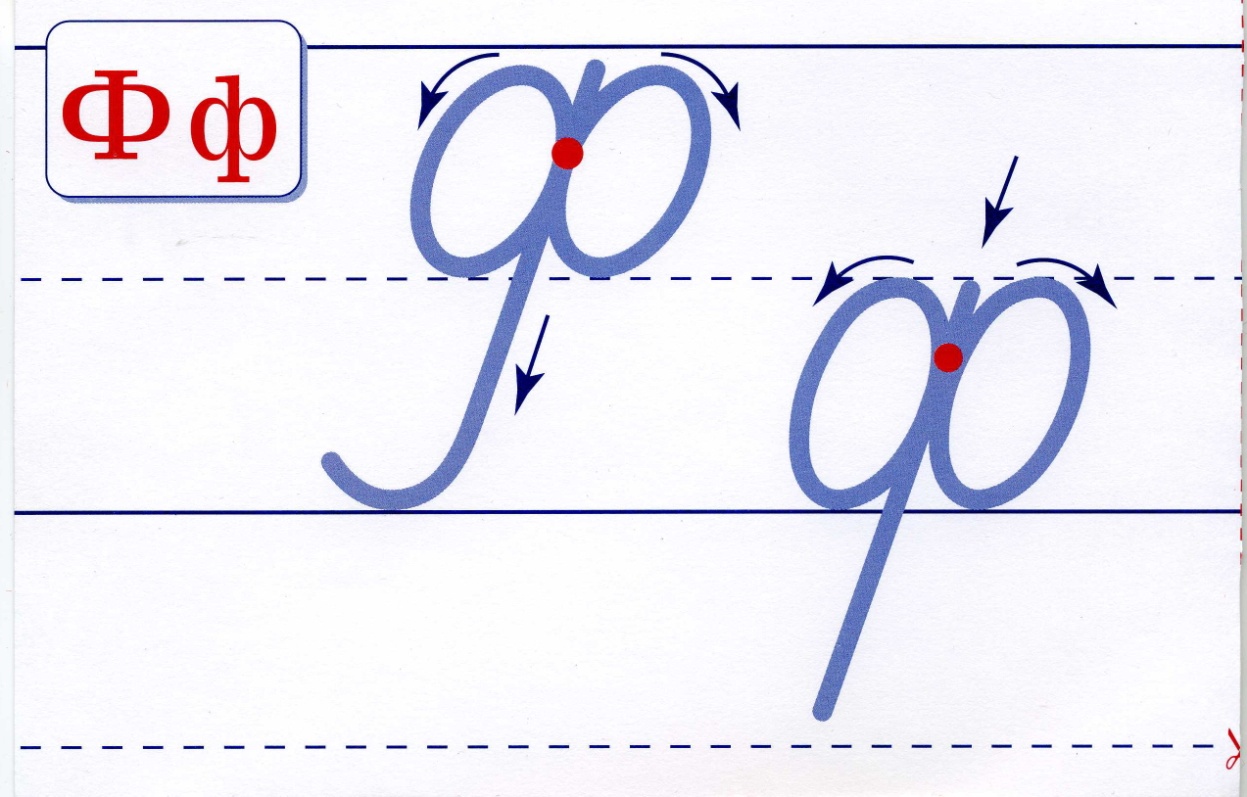 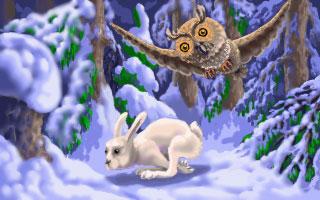 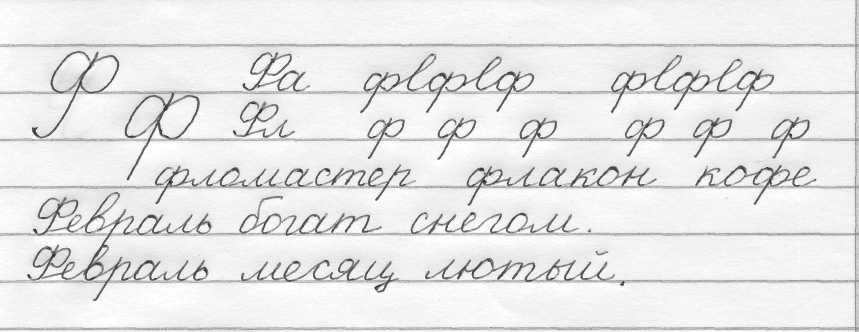 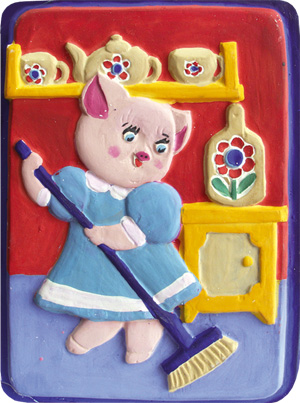 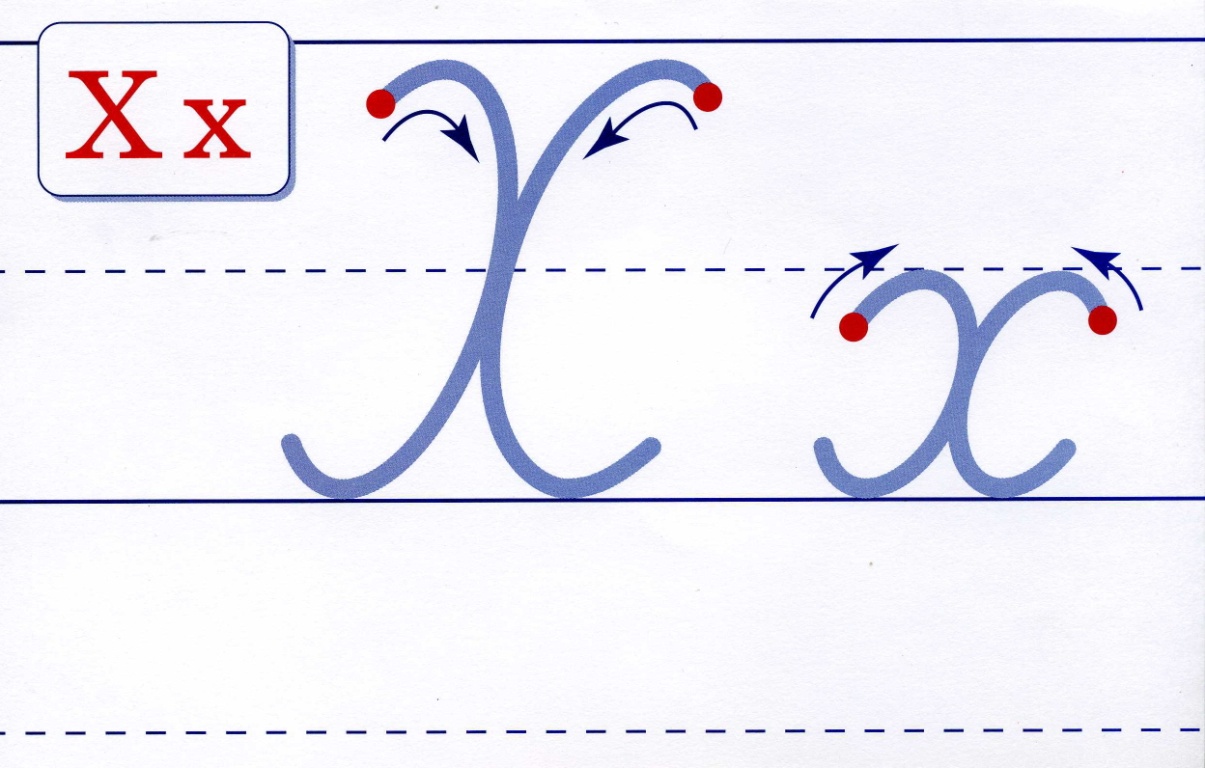 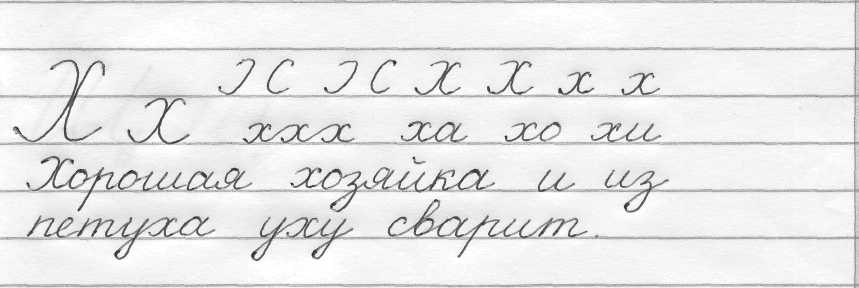 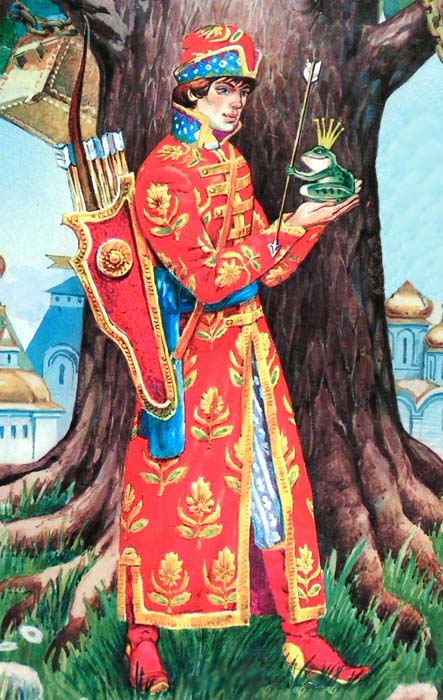 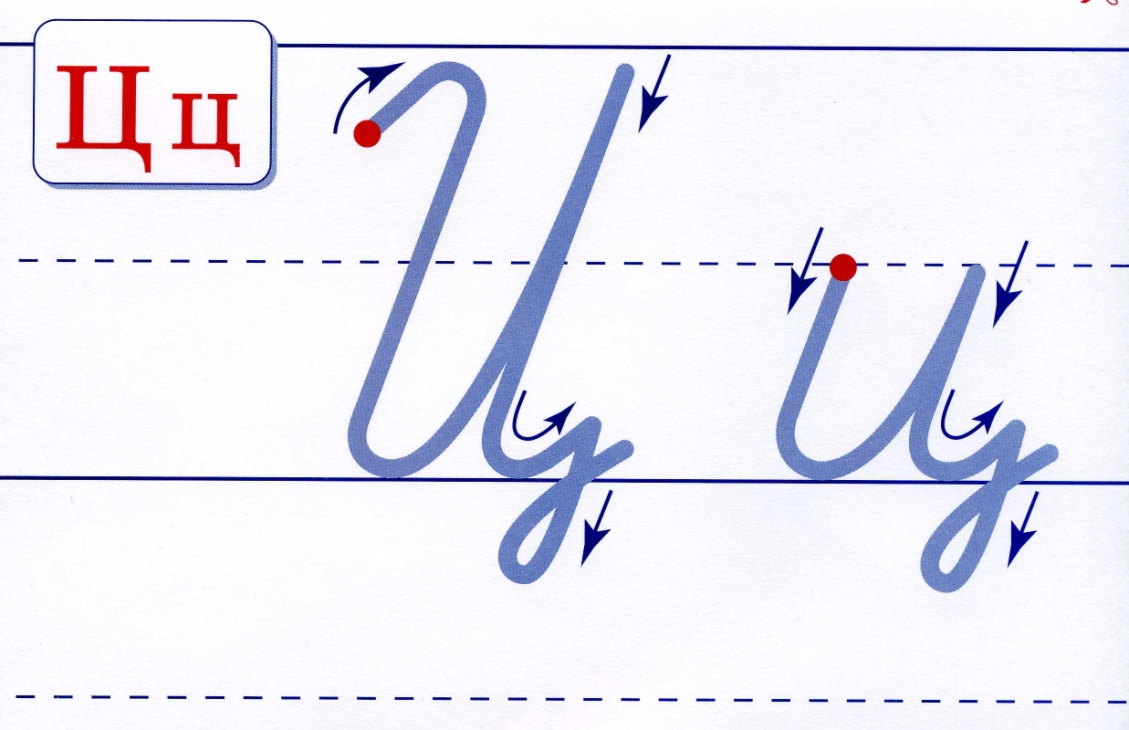 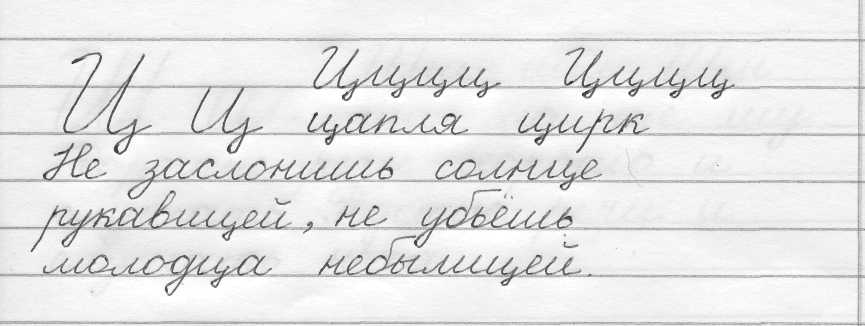